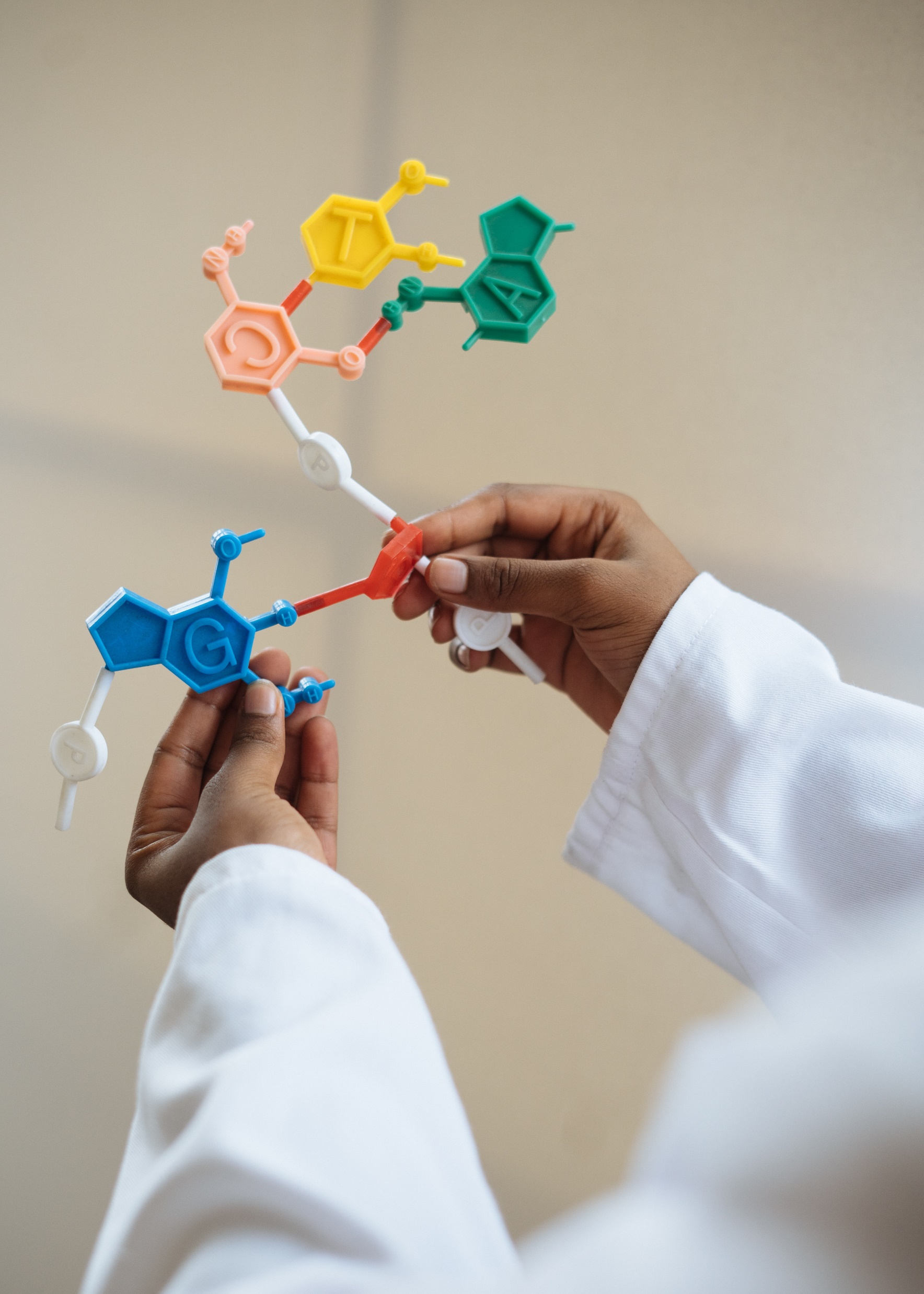 BY YUSHEN
第一章 第4节
原子结构
原子结构与性质
授课人：xippt
授课时间：20XX
教学目标
1.掌握泡利原理和洪特规则

2.了解满足基态原子的条件

3.懂得用电子排布图来表示核外电子排布规律
复习
1、什么是能层？什么是能级？分别采用什么样的字母表示？

2、讲明构造原理。

3、各能级有几条原子的轨道？最多能够容纳多少电子？
泡利原理和洪特规则
观察下图，这些图称为原子的电子排布图。
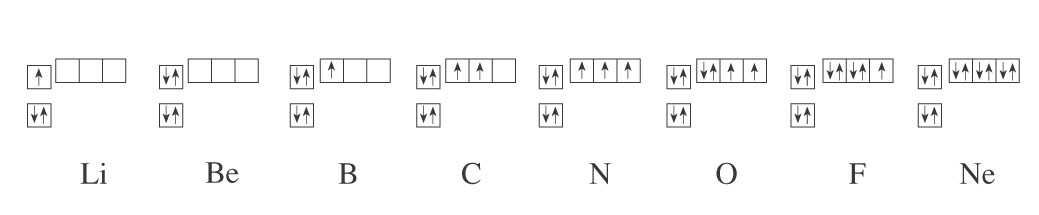 1.每个原子轨道最多只能容纳几个电子？
1个原子轨道里最多只能容纳2个电子，且自旋方向相反(顺时针、逆时针)。
泡利原理
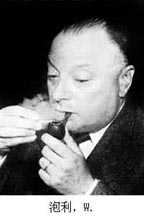 泡利(Pauli),奥地利科学家,对于量子力学的形成以及原子结构理论的发展有重大的贡献，获得1945年诺贝尔物理奖。他对科学理论有着很深刻的洞察力，语锋犀利，被称为“理论物理学的心脏” 。
泡利原理
一个原子轨道中最多只能容纳两个电子，且这两个电子的自旋方向必须相反，此时体系最稳定，原子的总能量最低。
泡利不相容原理
电子排布式
Li:   1s22s1
↑
↓
电子排布图
1s       2s
用一个□表示一个原子轨道，在□中用“↑”或“↓”表示该轨道上排入的电子。
↑
观察下图，这些图称为原子的电子排布图。
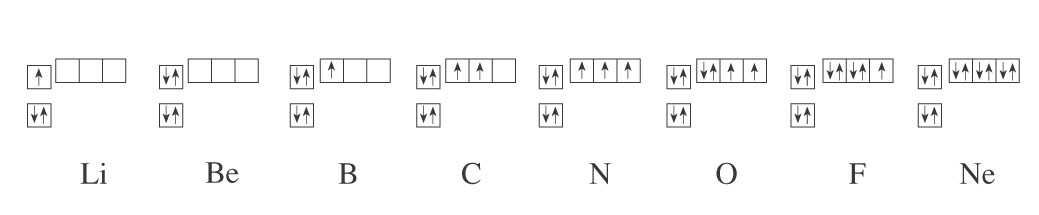 2.当电子排在同一个能级内时，有什么规律？
当电子排布在同一能级的不同轨道时，总是优先单独占据一个轨道，而且自旋方向相同。
洪特规则
对于基态原子，电子在能量相同的轨道上排布时，将尽可能分占不同的轨道并且自旋方向相同。
↑
↑
↑
↑
↑
↑
↑
↓
↓
↓
↓
↓
↓
↓
C ：1s2 2s22p2
√
↑
↑
↓
↑
洪特规则
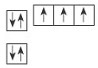 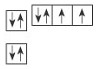 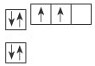 C
O
N
不同
2
1.每个原子轨道上最多能容纳____个电子，且自旋方向_______
——泡利原理
2.当电子排在同一能级时有什么规律？
当电子排布在同一能级的不同轨道时，总是_______________________，而且自旋方向______
首先单独占一个轨道
相同
——洪特规则
练习
写出 24Cr    29Cu 电子排布式
24Cr   1s22s22p63s23p63d54s1
29Cu  1s22s22p63s23p63d104s1
全充满（d10，f14）
29Cu  1s22s22p63s23p63d104s1
洪特规则特例：
全空时（d0，f0）
相对稳定的状态
半充满（d5，f7）
24Cr   1s22s22p63s23p63d54s1
洪特规则特例：全空、半充满、全充满时相对稳定
铁原子的电子排布图
泡利原理
↑↓
↑
↑
↑
↑
3d
↑↓
4s
↑↓
↑↓
↑↓
3p
↑↓
洪特规则
3s
↑↓
↑↓
↑↓
2p
↑↓
2s
↑↓
1s
能量最低原理
注意：
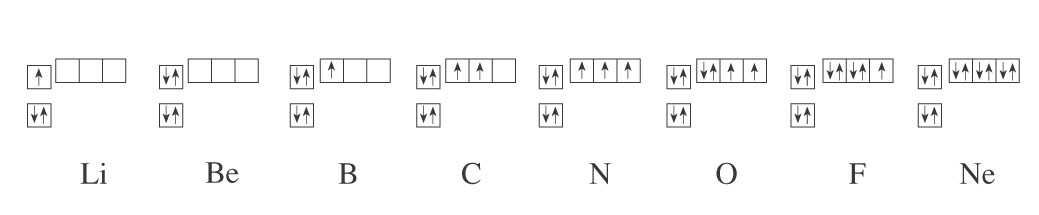 能量最低原理表述的是“整个原子处于能量最低状态”，而不是说电子填充到能量最低的轨道中去，泡利原理和洪特规则都使“整个原子处于能量最低状态”。
价电子排布式
只表示价层电子排布情况的式子，主族元素的价层电子为最外层电子，过渡元素含次外层部分能级。
Al：3s23p1
小结：核外电子排布规则
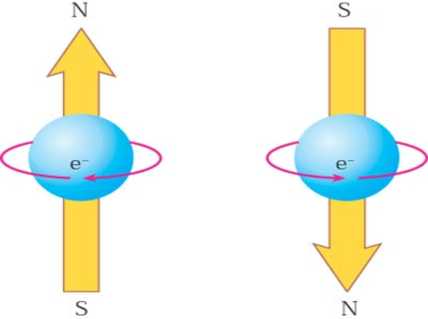 1.能量最低原理
2.泡利不相容原理
3.洪特规则
↑↓
↑↓
↑↓
↑
↑↓
↑↓
↑↓
↑
↑↓
↑↓
↑
↑↓
↑↓
↑↓
↑↓
↑↓
↑
↑↓
↑↓
↑
↑↓
↑↓
↑
↑↓
↑↓
↑↓
↑↓
↑↓
↑
↑↓
↑↓
↑
↑↓
↑↓
↑
↑↓
↑↓
↑
↓
↑
↓
↑
↑↓
↑↓
↑↓
↑↓
↑↓
↑↓
练习
C
1、其中最能准确表示基态锰原子核外电子运动状态的是（     ）
↑↓
↑↑
↑
↑
↑↓
↑↑
↑↓
↑↑
↑↓
B
A
↑↑
D
C
↑
↑
↑
↑
↑
练习
2、当碳原子的核外电子排布由
转变为
↑↓
↑↓
1s
2s
2p
时，下列说法正确的是 （      ）
A C
↑↓
↑
3s
3p
3d
A.碳原子由基态变为激发态     
B.碳原子由激发态变为基态
C.碳原子要从外界环境中吸收能量
D.碳原子要向外界环境释放能量
练习
3、下列有关原子轨道的叙述中不正确的（         ）
 A.氢原子的3s轨道能量较3p能级低
 B.锂原子的2s与5s 轨道皆为球形分布
 C.p能级的原子轨道呈纺锤形，随着能层序数的增加，p能级原子轨道也在增多
 D.能层n＝4的原子轨道最多可容纳16个电子
CD
4、基态碳原子的最外能层的各能级中，电子排布的方式正确的是（      ）
  


            A                         B                     C                       D
C
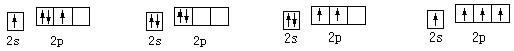 5、以下是表示铁原子的3种不同化学用语
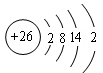 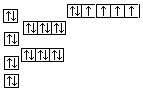 1s22s22p63s23p63d64s2
请你通过比较、归纳，分别说出3种不同化学用语所能反映的粒子结构信息。
结构示意图：能直观地反映核内的质子数和核外的电子层数及各能层上的电子数。
电子排布式：能直观地反映核外电子的能层、能级和各能级上的电子数。
电子排布图：能反映各轨道的能量的高低及各轨道上的电子分布情况，自旋方向。
7.填表
1s22s2
4
第2周期第ⅡA族
Al
13
第3周期第ⅢA族
22
Ti
第4周期第ⅣB族
1s22s22p63s23p63d24s2
Cu
1s22s22p63s23p63d104s1
第4周期第ⅠB族
32
1s22s22p63s23p63d104s24p2
第4周期第ⅣA族
小结
能量最低原则
一、原子核外电子排布遵循的原理和规则
泡利不相容原理
洪特规则
电子排布式
二、原子核外电子排布的表示式
电子排布图
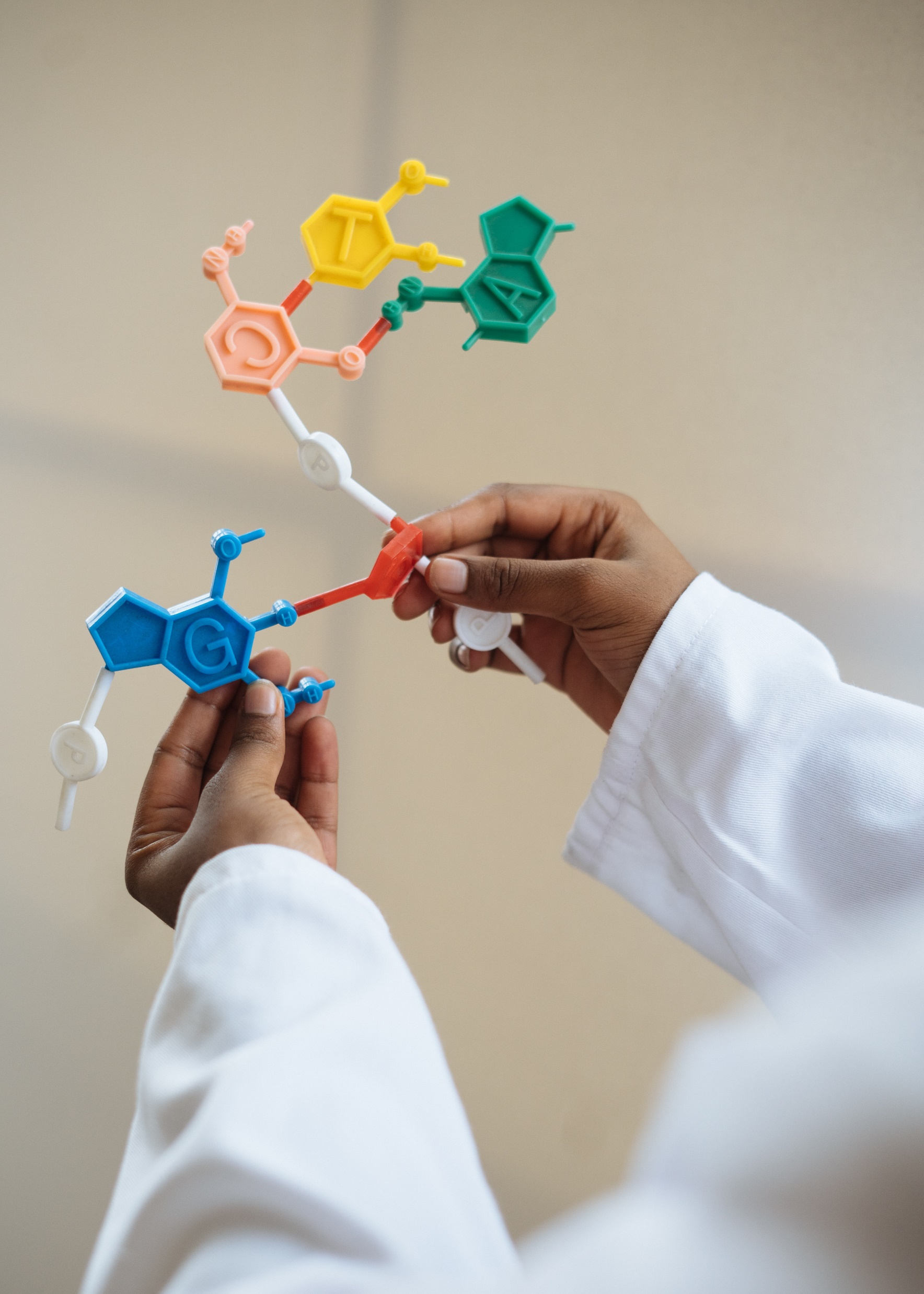 BY YUSHEN
第一章 第4节
谢谢观看
THANKS FOR WATCHING
授课人：xippt
授课时间：20XX
版权声明
感谢您下载xippt平台上提供的PPT作品，为了您和xippt以及原创作者的利益，请勿复制、传播、销售，否则将承担法律责任！xippt将对作品进行维权，按照传播下载次数进行十倍的索取赔偿！
  1. 在xippt出售的PPT模板是免版税类(RF:
Royalty-Free)正版受《中国人民共和国著作法》和《世界版权公约》的保护，作品的所有权、版权和著作权归xippt所有,您下载的是PPT模板素材的使用权。
  2. 不得将xippt的PPT模板、PPT素材，本身用于再出售,或者出租、出借、转让、分销、发布或者作为礼物供他人使用，不得转授权、出卖、转让本协议或者本协议中的权利。